أوراق عمل وحدة


(يُظهر معرفة بالحقوق والمسؤولية الفردية)
فيديو ادأب الحوار
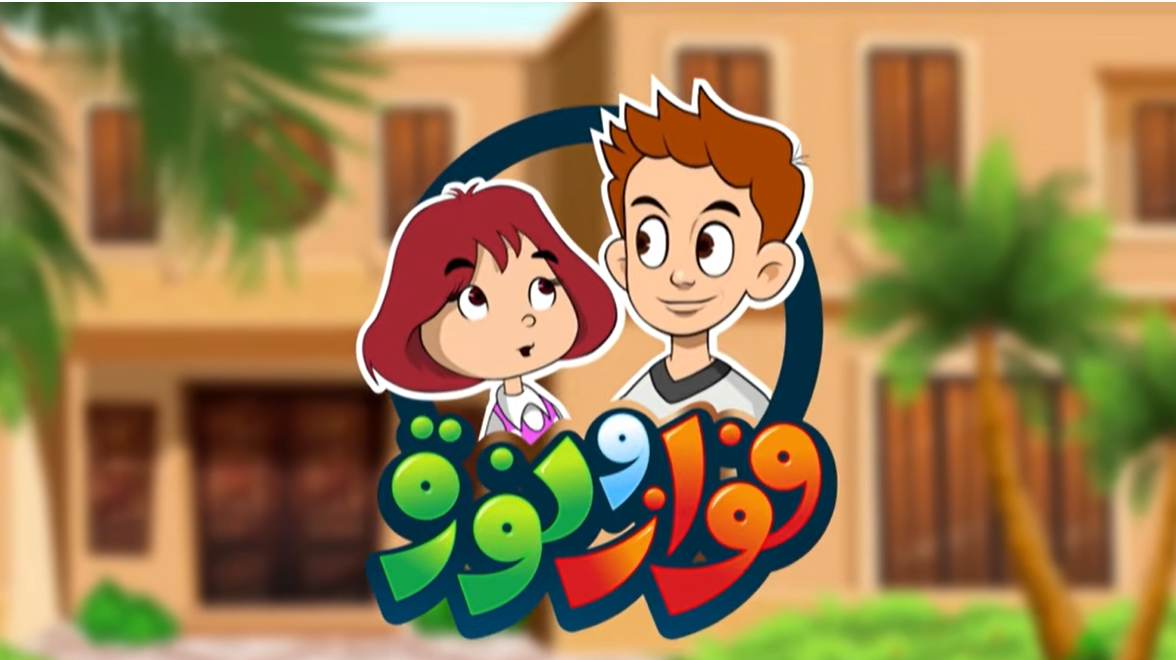 https://www.youtube.com/watch?v=oCRkjW7mFpA